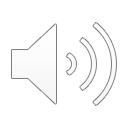 7. Jesus Gets Lost!
Part 2
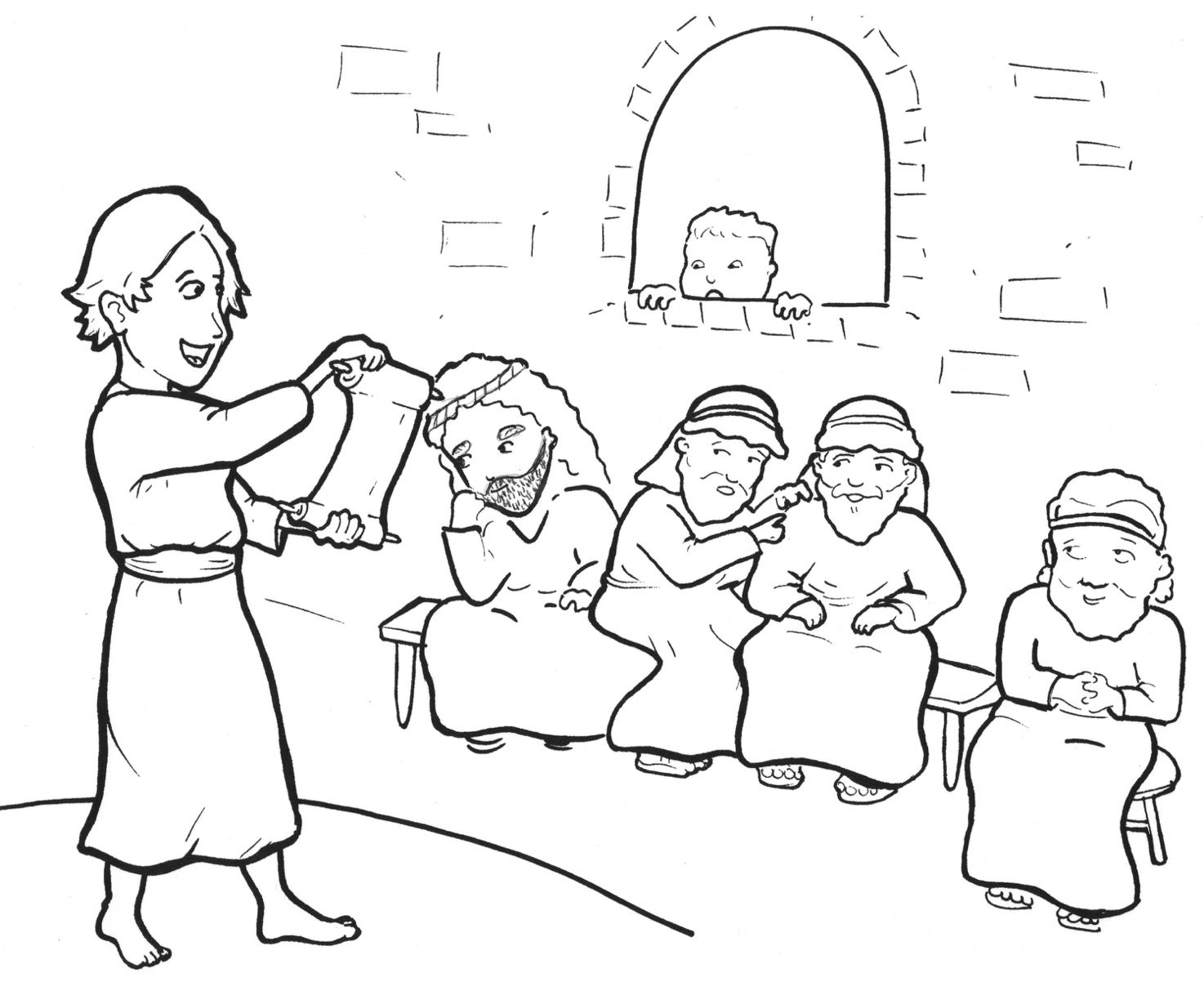 New Words
Rule Breakers
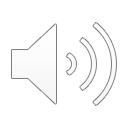 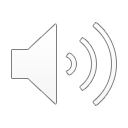 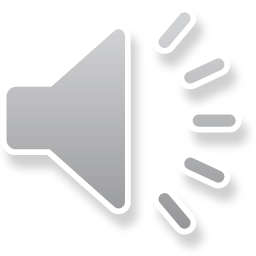 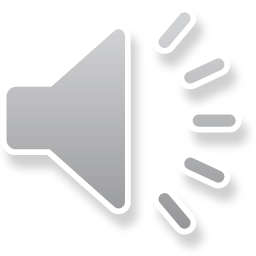 Other Sounds – Soft C
ce, ci, cy make the soft sound
cent
city
fancy
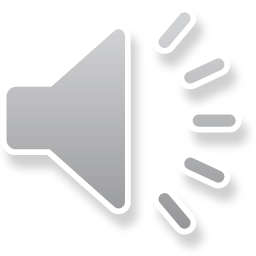 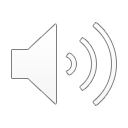 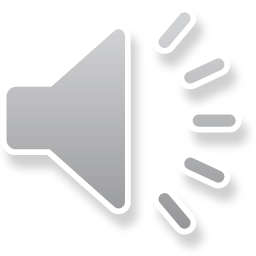 city
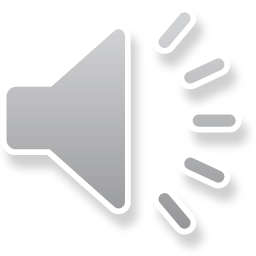 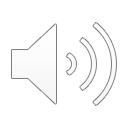 Silent Letters
know
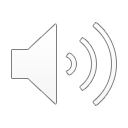 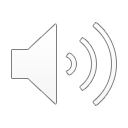 Contractions
The first word stays the same, 
and the apostrophe takes the place 
of the missing letters in the second word.
n’t
do
=
not
do
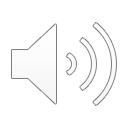 didn’t =
did not
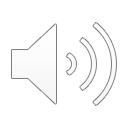 New Words
Scriptures
Jerusalem
Nazareth
worshipped
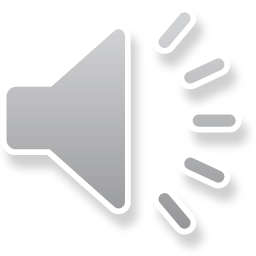 Rule Breakers
These words do not follow phonetic patterns.
of
the
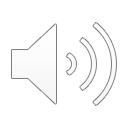 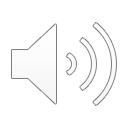 to
was
from
what
they
many
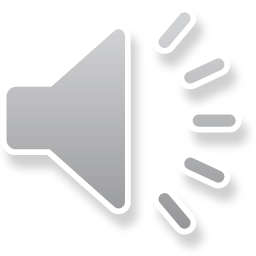 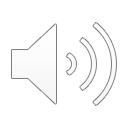 his
is
where
said
you
were
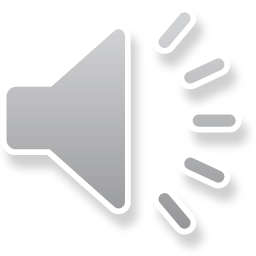 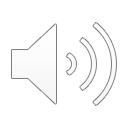 young
son
have
been
obeyed
other
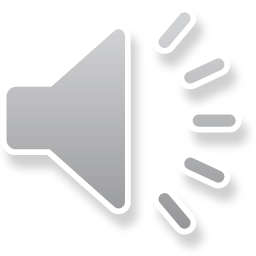 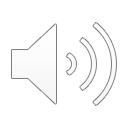 father
everywhere
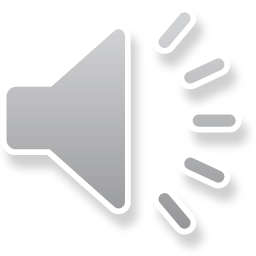